Πανεπιστήμιο Θεσσαλίας
Τμήμα Ηλεκτρολόγων Μηχανικών και  Μηχανικών Υπολογιστών

Λογική Σχεδίαση Ψηφιακών Συστημάτων

Διδάσκων: Γιώργος Σταμούλης
Υπεύθυνος Εργ.:	Χαράλαμπος Αντωνιάδης
			   
Ώρες Γραφείου: Θα ανακοινωθούν
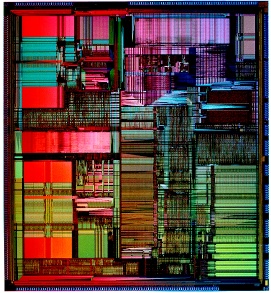 Διαλέξεις: Τρίτη 18:00 – 21:00

Εργαστήρια: Δευτέρα 15:00 – 17:00

Συγγράμματα:
Ψηφιακή Σχεδίαση μετάφραση του Digital Design του M. Morris Mano.
Σημειώσεις.
Οδηγίες εργαστηριακών ασκήσεων.
Σκοπός του μαθήματος
Το μάθημα αυτό σκοπό έχει να μεταδώσει τις αρχές της λειτουργίας των ψηφιακών κυκλωμάτων και να παρουσιάσει βασικές δομές που χρησιμοποιούνται στη λογική σχεδίαση
Με την ολοκλήρωση του μαθήματος στόχος είναι να έχετε αποκτήσει ευχέρεια στη δυαδική λογική και στις βασικές δομές της λογικής σχεδίασης
Περιγραφή του μαθήματος
Η ύλη περιλαμβάνει:
Εισαγωγή στη άλγεβρα Boole
Βασικές συνδυαστικές και ακολουθιακές δομές
Υποσυστήματα
Θα ακολουθήσουμε το σύγγραμμα:
Κώδικες και άλγεβρα Boole
Συνδυαστική λογική
Ακολουθιακή λογική
Αλγοριθμικές μηχανές καταστάσεων
Βαθμολόγηση
8 σετ ασκήσεων				10%
Εργαστηριακές ασκήσεις			20%
Πρόοδοι						20%
Τελικό διαγώνισμα				50%

Προϋπόθεση για επιτυχή ολοκλήρωση του μαθήματος είναι βαθμός >2.9 στην πρόοδο και >4.9 στις εργαστηριακές ασκήσεις και το τελικό διαγώνισμα
Σετ ασκήσεων
Θα δοθούν 8 σετ ασκήσεων με 3 ή 4 ασκήσεις το καθένα. Οι ασκήσεις αυτές θα είναι πάνω στην ύλη που καλύπτεται και σκοπό έχουν την κατανόηση βασικών εννοιών.
Εισαγωγή στα ψηφιακά
Δυαδικοί αριθμοί
Μια γενική αναπαράσταση ενός αριθμού είναι:
an.rn+an-1.rn-1+...+a2.r2+a1.r+a0+a-1.r-1+...+a-m.r-m
όπου ai είναι οι συντελεστές και r είναι η βάση

π.χ. ο αριθμός 26.75 περιγράφεται ως:
2x10 + 6 + 7x10-1 + 5x10-2
αλλά και ως:
1x24 + 1x23 + 0x22 + 1x21 + 0x20 + 1x2-1+ 1x2-2
Δεκαδικό            Δυαδικό		         Οκταδικό	     Δεκαεξαδικό
     00		0000			00		0
     01		0001			01		1
     02		0010			02		2
     03		0011			03		3
     04		0100			04		4
     05		0101			05		5
     06		0110			06		6
     07		0111			07		7
     08		1000			10		8
     09		1001			11		9
     10		1010			12		Α
     11		1011			13		Β
     12		1100			14		C
     13		1101			15		D
     14		1110			16		E
     15		1111			17		F
Πράξεις με δυαδικούς αριθμούς
πρόσθεση    
101101
        +  100111
1010100
αφαίρεση    
101101
        -  100111
000110
πολλαπλασιασμός
1011
        x  101
1011
0000  
1011    
110111
Μετατροπή βάσης αριθμού
ακέραιος υπόλοιπο
				41	
				20	1
				10	0
				  5	0
				  2	1
				  1	0
				  0	1
=101001
Μετατροπή βάσης αριθμού
κλάσμα ακέραιο μέρος
			  0.6875	1
			  0.3750	0
			  0.7500	1
			  0.5000	1
=.1011
Μετατροπή από δυαδικό σε οκταδικό
001110011101
1    6    3    5
Μετατροπή από δυαδικό σε δεκαεξαδικό
001110011101
3      9      D
Συμπληρώματα
Ως προς r-1 (βάση-1) είναι rn-1-N
με βάση το 10 έχουμε συμπλήρωμα προς 9 π.χ. το συμπλήρωμα ως προς 9 του 245 είναι το 754
Ως προς r (βάση) είναι rn-N
με βάση το 10 έχουμε συμπλήρωμα προς 10 π.χ. το συμπλήρωμα ως προς 10 του 245 είναι το 755
Χρησιμεύει στην αφαίρεση
Προσθέτουμε στο μειωτέο το συμπλήρωμα ως προς r του αφαιρετέου
Αν ΜΝ το άθροισμα θα έχει τελικό κρατούμενο το οποίο αγνοούμε
Αν Μ<Ν τότε το αποτέλεσμα είναι το συμπλήρωμα προς r του Μ-Ν
Παράδειγμα
Ας δοκιμάσουμε το 76 - 23

Το συμπλήρωμα ως προς 10 του 23 είναι 77
Υπολογίζουμε το 76 + 77 = 153
Αγνοούμε το κρατούμενο 153
Το τελικό αποτέλεσμα είναι 53
Παράδειγμα
Ας δοκιμάσουμε τώρα το 23 - 76

Το συμπλήρωμα ως προς 10 του 76 είναι 24
Υπολογίζουμε το 23 + 24 = 47
Δεν υπάρχει κρατούμενο άρα υπολογίζουμε το συμπλήρωμα ως προς 10 του 47
Το τελικό αποτέλεσμα είναι -53
Παράδειγμα με δυαδικούς
78=1001110			23=0010111

    78					1001110
  +23			      +0010111
   101				1100101
Παράδειγμα με δυαδικούς
78=1001110			23=0010111
Συμπλήρωμα ως προς 2 του 23=1101001
    78					1001110
   -23			      +1101001
        				      10110111
Παράδειγμα με δυαδικούς
78=1001110			23=0010111
Συμπλήρωμα ως προς 2 του 23=1101001
    78					1001110
   -23			      +1101001
        				      10110111
    55					0110111
Παράδειγμα με δυαδικούς
78=1001110			23=0010111
Συμπλήρωμα ως προς 2 του 78=0110010
    23					0010111
   -78			      +0110010
         				1001001
   -55			       -0110111
Προσημασμένοι δυαδικοί αριθμοί
Απεικόνιση προσημασμένου μέτρου
το πρώτο ψηφίο δείχνει το πρόσημο και τα υπόλοιπα την απόλυτη τιμή
Απεικόνιση προσημασμένου συμπληρώματος ως προς 2
πιο φιλική αναπαράσταση για δυαδικές πράξεις
Συστήματα μικτής βάσης
Είναι συστήματα όπου κάθε ψηφίο δεν εκφράζει δυνάμεις του ίδιου αριθμού (βάσης).

Παράδειγμα: (χρόνια, μήνες, ημέρες, ώρες, λεπτά, δευτερόλεπτα)
(48,3,22,0,15,30)
Συστήματα αρνητικής βάσης
Είναι συστήματα στα οποία η βάση είναι αρνητικός αριθμός π.χ. -2 (negbinary).

Οι μετατροπές γίνονται όπως και σε συστήματα με θετική βάση.
Οι αριθμοί από 1-10 σε negbinary
δεκαδικοί		δυαδικοί		negbinary
      0			  0000			   00000
      1			  0001			   00001
      2			  0010			   00110
      3			  0011			   00111
      4			  0100			   00100
      5			  0101			   00101
      6			  0110			   11010
      7			  0111			   11011
      8			  1000			   11000
      9			  1001			   11001
    10			  1010			   11110
Δυαδικοί κώδικες
Δεκαδικοί κώδικες
BCD (8421)
excess-3
84-2-1
2421
5043210
αυτοσυμπληρωματικοί
Δεκαδικό       BCD		       Excess-3	84-2-1
     00		0000			0011		 0000
     01		0001			0100		 0111
     02		0010			0101		 0110
     03		0011			0110		 0101
     04		0100			0111		 0100
     05		0101			1000		 1011
     06		0110			1001		 1010
     07		0111			1010		 1001
     08		1000			1011		 1000
     09		1001			1100		 1111
Δεκαδικό       BCD		       Biquinary	2421
     00		0000		        0100001	0000
     01		0001		        0100010	0111
     02		0010		        0100100	0110
     03		0011		        0101000	0101
     04		0100		        0110000	0100
     05		0101		        1000001	1011
     06		0110		        1000010	1010
     07		0111		        1000100	1001
     08		1000		        1001000	1000
     09		1001		        1010000	1111
Δυαδικοί κώδικες
Κώδικες ανίχνευσης σφαλμάτων
bit ισοτιμίας
κώδικας 5043210 (biquinary)
Κώδικας Gray
Αλφαριθμητικοί κώδικες
American Standard Code for Information Interchange (ASCII)
Extended Binary Coded Decimal Interchange Code (EBCDIC)
Δεκαδικό            Δυαδικό		      άρτια ισοτιμία	     περιττή ισοτιμία
     00		0000			0		1
     01		0001			1		0
     02		0010			1		0
     03		0011			0		1
     04		0100			1		0
     05		0101			0		1
     06		0110			0		1
     07		0111			1		0
     08		1000			1		0
     09		1001			0		1
     10		1010			0		1
     11		1011			1		0
     12		1100			0		1
     13		1101			1		0
     14		1110			1		0
     15		1111			0		1
Δεκαδικό           Δυαδικό	     	  	Gray
     00		  0000		        	0000
     01		  0001		        	0001
     02		  0010		        	0011
     03		  0011		        	0010
     04		  0100		        	0110
     05		  0101		        	0111
     06		  0110		        	0101
     07		  0111		        	0100
     08		  1000		        	1100
     09		  1001		        	1101
	10		  1010			1111
	11		  1011			1110
	12		  1100			1010
	13		  1101			1011
	14		  1110			1001
	15		  1111			1000
Υλοποίηση κώδικα Gray
1 0 0 1
1 1 0 1
Υλοποίηση κώδικα Gray
1 0 0 1
1 1 0 1
Υλοποίηση κώδικα Gray
1 0 0 1
1 1 0 1
Υλοποίηση κώδικα Gray
0
1 0 0 1
1 1 0 1
Υλοποίηση κώδικα Gray
0
1 0 0 1
1 1 0 1
Υλοποίηση κώδικα Gray
0
1 0 0 1
1 1 0 1
Υλοποίηση κώδικα Gray
0
1 0 0 1
1 1 0 1
Υλοποίηση κώδικα Gray
0
1 0 0 1
1 1 0 1
Δυαδική λογική
ΚΑΙ (AND)
 H (ΟR)
 ΟΧΙ (NOT)
  x	y	AND (x·y)	  OR (x+y)   NOT (x’)
  0    0	      0			0		1
  0    1	      0			1		1
  1    0	      0			1		0
  1    1	      1			1		0
Πύλη ΚΑΙ (AND)
x    y	F
0    0	0
0    1	0
1    0	0
1    1	1
x
F=x·y
y
Πύλη Ή (OR)
x    y	F
0    0	0
0    1	1
1    0	1
1    1	1
x
F=x+y
y
Πύλη ΟΧΙ (ΝΟΤ)
x	F
0     	1
1     	0
F=x’
x
Πύλη ΟΧΙ-ΚΑΙ (ΝAND)
x    y	F
0    0	1
0    1	1
1    0	1
1    1	0
x
F=x·y
y
Πύλη ΟΥΤΕ (NOR)
x    y	F
0    0	1
0    1	0
1    0	0
1    1	0
x
F=x+y
y
Πύλη EXCLUSIVE-OR (XOR)
x    y	F
0    0	0
0    1	1
1    0	1
1    1	0
x
F=xy
y
Άλλες πύλες
x
F=x·y ·z
y
z
x
F=x+y+z
y
z
Universal gate
Με τις πύλες NAND ή NOR δύο εισόδων μπορούμε να υλοποιήσουμε οποιαδήποτε άλλη πύλη
x
x
F=x
F=x
1
x